City of Kelowna Community Social Development Grant Program  2023
INTAKE: 
3:30 pm Friday, February 24.2023
Types of Grants
Municipalities can award “grants-in-aid” under the Local Government Act

City of Kelowna has 2 formalized “grants-in-aid” programs:
 Community Social Development Grants  -$188,550.00
Emergency Grants – available year-round – maximum ask $5,000.
Guiding Principle:
The City is committed to supporting community organizations for the purpose of improving the social wellbeing and resiliency of the community.
Community Priorities
Examples Include: 
Central Okanagan Poverty and Wellness Strategy
Central Okanagan Journey Home Strategy Mid-Term Report
Community for All: Kelowna’s all Ages & Abilities Action Plan
Kelowna’s Healthy Housing Strategy
Applications which respond to community priorities identified through community strategies and reports are encouraged.
[Speaker Notes: New this year: 
Not required that these reports and strategies are used.]
Organization Profile
Kelowna based, established non-profit social service organization which have a mission to generate, promote or accelerate socially beneficial services or programs in the City of Kelowna

Incorporated and actively providing the majority of their public programs and services in Kelowna for at least two years prior to the application deadline

Demonstrate an inclusive, diverse and welcoming approach in their operations and activities
[Speaker Notes: This program welcomes submissions from organizations serving under-represented groups of all backgrounds including, but not limited to, Indigenous, Black and racialized persons; refugee, newcomer and immigrant persons; two-spirit, LGBTQ+ and gender non-binary persons, persons with DiverseAbilities and those on low-incomes or living in poverty, and those experiencing homelessness.]
Organization  Eligibility
Be physically located, have an active presence and have the majority of its programs and services delivered within the City of Kelowna for at least the last two years

Have a social service mandate and profile which is consistent with the guidelines

Have fulfilled all reporting requirements for any previous City of Kelowna grants or funding support

Have a Board of Directors of volunteers and representatives of its mission and purpose
[Speaker Notes: Directors must:
Meet the minimum statutory requirements imposed by the relevant incorporation statute (i.e. BC Societies Act)
Not be remunerated for their service as a director (except for reimbursement of reasonable expenses); nor hold concurrent staff positions
Be a registered non-profit society or a registered charity with the Canada Revenue Agency and be registered for at least two years  at the time of the application submission]
Ineligible Organizations:
Organizations whose mandates, operations and activities are not consistent with the Community Social Development Grant program objectives, description and/ or eligibility requirements 

Organizations which have outstanding indebtedness to the City of Kelowna or which have not fulfilled reporting requirements for any previous grants from the City of Kelowna

Unincorporated committees, groups, collectives or individuals
Intermediary Agency Agreements
If not a registered charity, then secure an intermediary 
The applying organization and the intermediary organization must be like-minded
A written agreement must be in place and included with the grant application
Contact Central Okanagan Foundation for a copy of the agreement template
[Speaker Notes: that clearly sets out what the non-registered charity is expected to do in return for the payment or other advantage it will be receiving from the registered charity ( in this case the intermediary organization to whom the community foundation makes the grant)

The non-charity has to report back to the intermediary organization (registered charity) in enough detail that the intermediary organization can show it is controlling the use of funds and can account for them]
Ineligible Activities and Expenses
Trade shows or commercial / business activity
Fundraising activities
Programs primarily providing for recreation or leisure time pursuits; 
Projects which already receive financial or in -  kind support (including site provision) from other City of Kelowna sources
Retroactive funding for initiatives which have already occurred
Ineligibility Cont’d:
Deficit reduction
Bursaries or scholarships
Activities focused on politics, education, religion or advocacy
Programs that offer direct financial assistance to individuals  or families
Programs which duplicate services that fall within the mandate of a senior government agency
Major building or other major capital projects (limited capital costs are eligible)
Geographical Requirements
Geographic limits:
Programs crossing city boundaries are eligible to apply for funding; however, grant funds can ONLY be used for the portion delivered within the City of Kelowna, for the benefit of City of Kelowna residents.
Community Social Development: 3 Grant Categories
Operational Grants
	Assist with core operating activities and expenses
Maximum of 25% of the organization’s budget; up to $25,000.
 Project Grants
	To cover costs of hosting and promoting special events (facility rental, guest speakers, food, advertising, promotional items, etc.); administrative and delivery costs for shortterm programs/projects (supplies and materials, facility rental, etc.); minor capital costs (e.g. office equipment) and non-permanent staffing
Maximum of 50% of the costs of the  project; up to $25,000.

Emergency Grants
[Speaker Notes: ) Operational grants: Office supplies, administrative and facility costs, minor capital costs (e.g. office equipment), advertising, training, technical/material assistance, and similar items necessary to deliver existing programs.]
Assessment Criteria:
The criteria listed below and in Schedule 1 (of the guidelines) represent ‘good’ practices for program development and delivery. 

Inform and respond to one of the Resiliency Priority Areas, as outlined on pages 6/7.
Demonstrate an innovative or unique approach to addressing social well-being
Respond to dynamic community needs that are clearly identified based on local research and effective planning as the basis for the services provided
Demonstrate collaboration with other service providers and key stakeholders in the community.
Promotion and demonstration of mobilizing volunteerism
[Speaker Notes: All organizations and projects are unique; there is no expectation that an organization must be demonstrating exceptional performance in all areas in order to receive funding support. However, the assessment criteria provides an objective framework within which the project’s feasibility and impact can be considered and form the basis for constructive feedback to the organization.

Applications in this program are adjudicated by a Community Social Development Grant Committee of professional qualified peer and community representatives. Adjudication by committee members is independent and at arm’s length from the City of Kelowna]
Assessment Cont’d:
6.Evidence of community support
7. Clear information on their operations and planning, demonstrating transparency
 8. Clearly defined performance targets and timelines
 9.  A clear plan for future funding from other sources 
10. Quality of management, including the satisfactory administration of any previous City of Kelowna grant
Resiliency Priority Area
Social Development Grants are investments that contribute to a healthy city for all. They support nonprofit community-based programs that facilitate the social, physical, spiritual, mental and emotional well-being of people. Applications which address one of the identified Resiliency Priority Areas will be given a higher priority for funding.
Resiliency Priority Area    cont’d
1. Inclusion & Social Connections
Create a culture of inclusivity and increase opportunities for social connections and support, particularly for residents who are isolated or who are experiencing social, physical and/or economic disadvantages. Applications will use one or more of the following approaches:

a) Identify and remove barriers and/or provide supplemental supports to reduce the effects of disadvantage to ensure equal access to services and opportunities.

b) Provide systemic or individual advocacy aimed at accessing and securing services and protecting rights. 

c) Community development which empowers and involves populations experiencing marginalization in solving social problems, bringing about positive social change.
Resiliency Priority Area    cont’d
2. Housing & Homelessness
Build community and/or organizational capacity to prevent homelessness, provide housing support and increase community connections. Applications will use one or more of the following approaches:

 a) Support people who are at-risk of housing loss to retain their current adequate housing and/or to find and/or establish more adequate housing without experiencing homelessness. 

b) Increase access to high quality, accessible programs and initiatives designed to support housing stability.

 c) Support people to connect and participate in community life as fully as desired, including prevention and early intervention projects/programs.
Resiliency Priority Area    cont’d
3. Truth & Reconciliation
Implement actions to advance truth and reconciliation and to redress the effects of colonialism and the legacy of residential schools. Applications will use one or more of the following approaches:

 a) Contribute to public awareness and education regarding reconciliation, including the ongoing legacy of Canada’s colonial history.

 b) Address prejudice, violence and discrimination, including systemic discrimination, against Indigenous peoples. 

c) Increase cultural safety, including trauma- and resilience-informed practices. 

d) Involve Indigenous peoples in the design, development and delivery of initiatives to identify and remove barriers and/or to promote social well-being.
Resiliency Priority Area    cont’d
4. Equity & Diversity
Promote equity and diversity by addressing the needs and issues of underrepresented and marginalized communities, including Indigenous, visible minority, immigrant and refugee communities; members of the LGBTQ2S+ community; people with DiverseAbilities; and women. Applications will use one or more of the following approaches:

 a) Implement new and innovative approaches to identify and remove the barriers caused by racism and discrimination.

 b) Increase equity of access to resources and supports among people and communities most impacted by racism and discrimination. 

c) Build community capacity through cross-community collaboration and/or participation of people from underrepresented and marginalized communities in leadership and decision making.
Include
Accountant prepared  or official financial statements for the most recently completed fiscal year
Board of Directors list
Maximum 3 support letters on letterhead, signed and dated
Quotes
Completed  checklist
[Speaker Notes: Include three written quotes when the request is for production costs, capital, equipment, supplies & consultants]
Submit
One electronic copy of the entire grant package to abbie@centralokanaganfoundation.org
[Speaker Notes: Send all documents in one email.]
Letter of Agreement
All organizations approved for funding under the Community Social Development Grants program will be required to sign and adhere to the City of Kelowna’s Letter of Agreement for Funding and have liability insurance in place, as outlined on the City’s Certificate of Insurance. 

Funding will commence once the Letter of Agreement and Certificate of Insurance has been received, is deemed satisfactory to the Funding Agency and signed by the Funding Agency or a qualified designate of the Funding Agency.

 A 30-day period will be given for applicants to claim their grants following written confirmation of the grant to the applicant. Any unclaimed funds will be returned to the Social Development Grant Reserve.
[Speaker Notes: Change to the Letter of Agreement
Provide the City with photos that have appropriate consent for release, and, if possible the level of quality listed below
300 dpi resolution, Large file size, high resolution JPG or PNG
Provide the City with copies of all published materials   created as a result of the Project/Program and the right to make use of same at its sole discretion;

submit to the Central Okanagan Foundation within 30 days of the end of the Grant term a final report available on the Central Okanagan Foundation website www.centralokanaganfoundation.org]
Final Report
A new final report form is available on the Central Okanagan Foundation website
Timelines
Applicants are not required to submit hard copies for the 2023 intake.
No exceptions or extensions
Emergency Grants
Availability is dependent upon a reserve of money within the Social Development Grant Reserve 

For eligible organizations facing a financial crisis

Not reviewed as part of the  Community Social Development Grants; can apply year-round

 $5,000 maximum

Can receive funding once in a 3-year period
Contact Information
Should you have any questions or concerns, please contact:

			Abbie Norrish
250-861-6160
abbie@centralokanaganfoundation.org
Organizational Development Grant
Provide assistance to non-profits, registered charities, or organizations to undertake activities or initiatives which develop the organization’s capacity and sustainability

Up to 50% of the total project cost, maximum of $5,000 (Matching support required from other sources)

The total amount available is $30,000

On-going deadlines. Guidelines from City of Kelowna website. Applications from City of Kelowna staff

Examples: board governance, strategic planning, leadership training, fund development, certification or accreditation
Central Okanagan  Foundation
Grant up to $15,000
Multi-year operating (up to 3 years) May intake only or 
One - year project (not one year operating) October intake starting 2023 – project grants are available in the fall annually ONLY. Not available in the spring of 2023 and onwards
Within boundaries of School District #23
Registered Charity or an Intermediary Agency
Monday, May 1 &  Monday, October 2.2023
Grant Information Session
Central Okanagan Foundation  Grants
March 22, 2023
Information specific to Central Okanagan Foundation grants; the session will cover program updates that could impact the application process

Register via email: abbie@centralokanaganfoundation.org
City of Kelowna / Central Okanagan Foundation   - Grants 2007
30
Community Services Recovery Fund
$400 million investment from the Government of Canada to support charities and non-profits as they focus on how to adapt their organizations for pandemic recovery. 
3 project focus areas: Investing in People, Investing and Systems and Processes, and Investing in Program and Service Innovation and Redesign
Central Okanagan Foundation has $570,000 to distribute 
Application Deadline: February 21, 2023
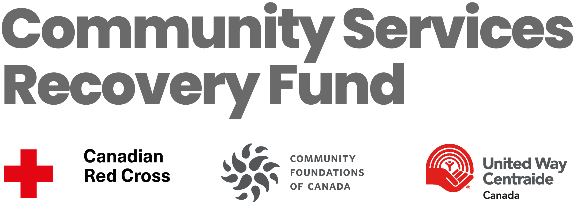